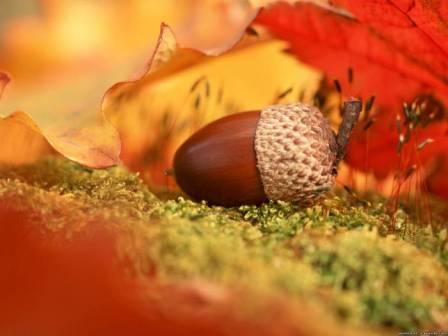 «Как животные к зиме готовятся»
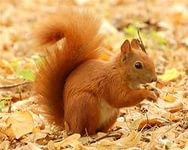 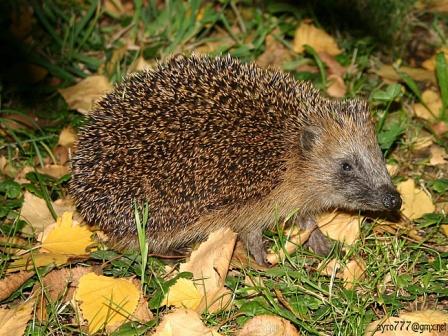 Автор: Орехова Наталья Александровна  воспитатель
МКДОУ д/с №2 «Ласточка»
г. Семилуки
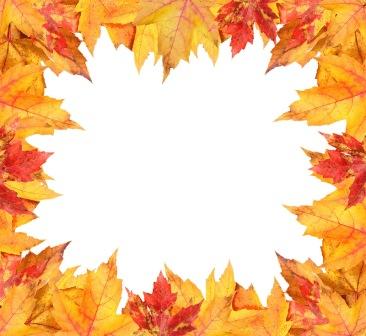 Цель:
Закреплять знание детей о диких животных.
 Расширить представления, об образе жизни лесных зверей осенью, познакомить с тем как дикие животные готовятся к зиме.
Далеко до холодов,но не для потехия несу к себе в дупло ягоды, орехи.Чтоб зимой холодной мне не быть голодной.
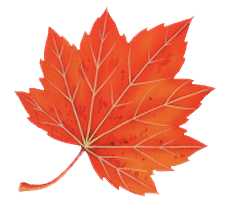 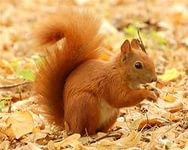 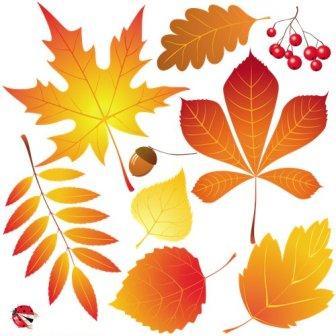 Золотым клубочком сталхитрый ежик колкий.Листья клена нанизална свои иголки.Их несет к себе домой,стелет на кроватку,чтобы долгою зимойспать под елью сладко.
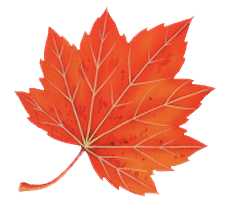 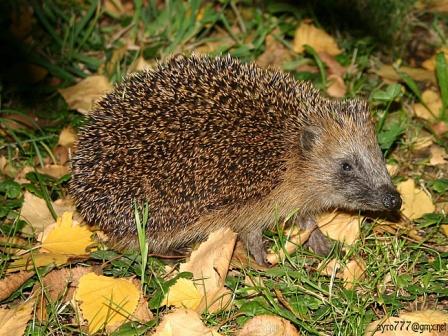 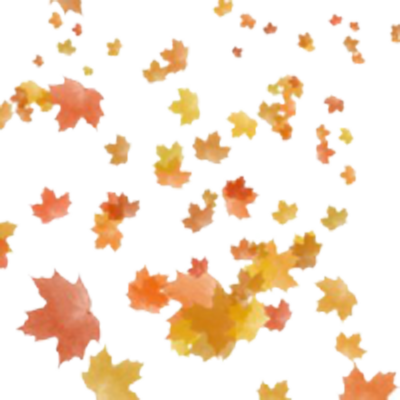 Мишка лапою мохнатой не спеша малину рвёт.Ходит, ищет косолапый сладкий и душистый мёд.Лапу он зимой сосёт. 
Жир от холода спасёт.Спит в берлоге целый день.Выходить на холод лень.
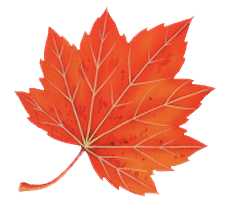 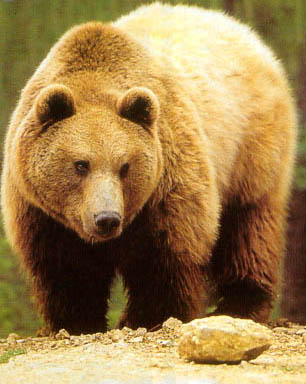 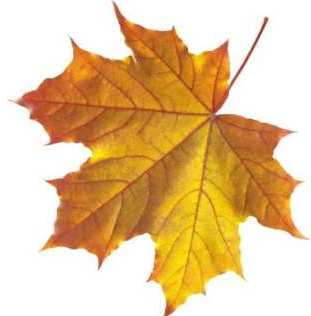 Я мышка-норушка, я в поле живу,где ласковый ветер качает траву.Все лето трудилась без устали я.До края полна кладовая моя!
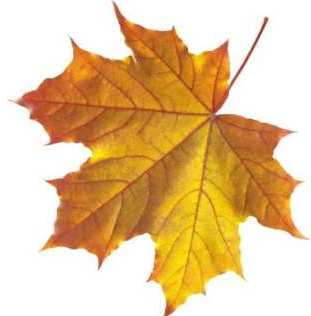 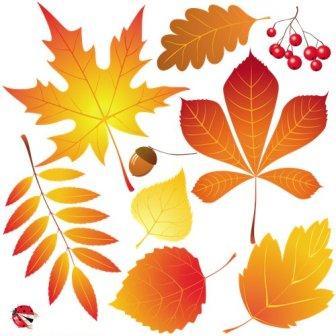 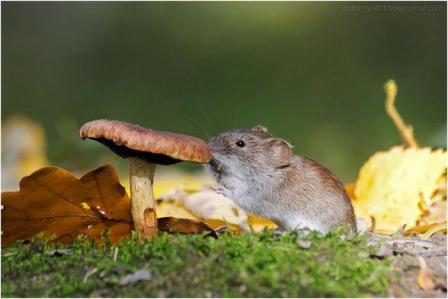 Летом заяц сер, сер.Летом заяц смел, смел.Можно под любым кусточкомсмело спрятаться в лесочке.Ну, а в стужу ледянуюшубку я беру другую.Был я рыжевато-серым,стал белее снега белым!
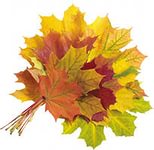 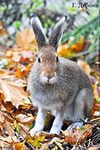 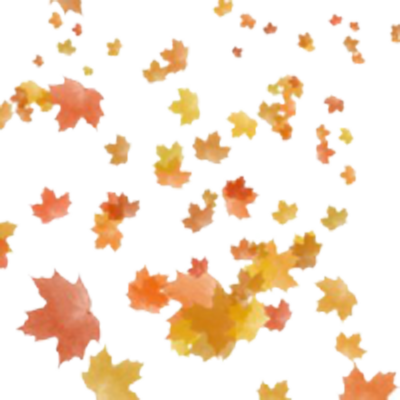 До чего же хорошаэта рыжая лиса!Спать лисичке ни к чему.Можно поискать в лесуили зайца, или мышку,из-под снега хвать малышку!И хитра, и веселаэта рыжая лиса!
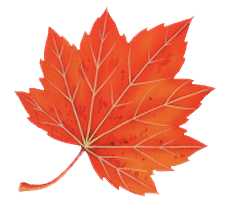 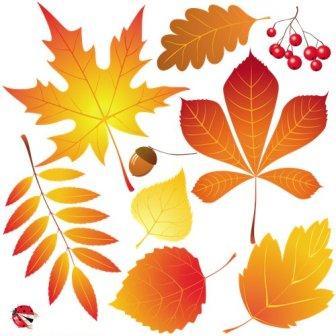 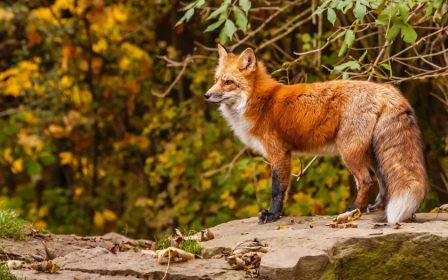 Серый, злой, голодныйходит волк зимой холодной.Соберутся в волчьи стаи,и охотниками станут.Убегай! Остерегайся!На зубок не попадайся!
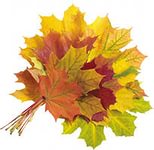 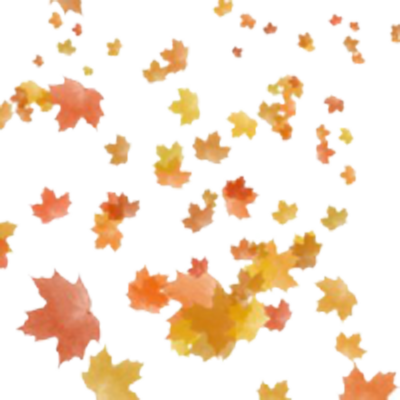 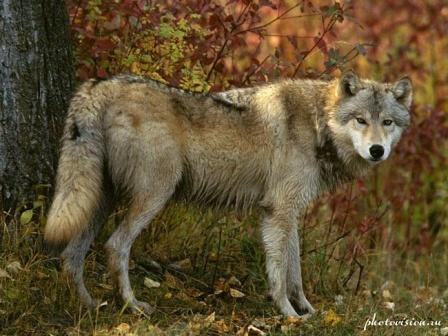 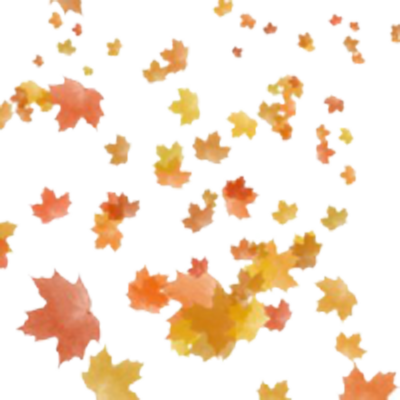 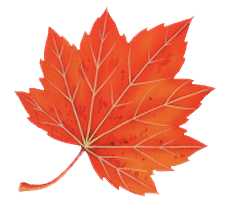 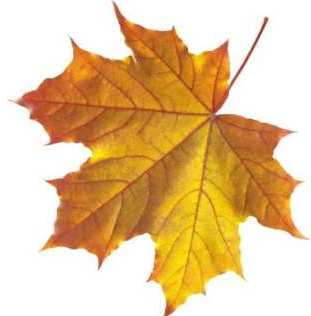 Спасибо за внимание !
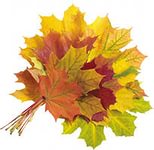 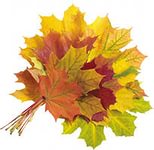 Использованные материалы:
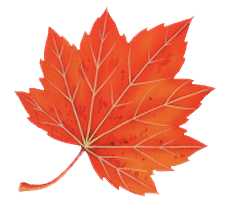 http://jobspapa.com/squirrel-image.html  белка
http://vfl.ru/fotos/7e38ac6491075_4.html?antid=1  ежик  
http://big.newsru.com/arch/russia/03oct2005/beer.html  медведь
http://victor-tyakht.livejournal.com/21507.html мышка
http://gogowall.ru/oboi/lisa_lisica_ryzhaya_osen  лиса 
http://333v.ru/image/17dcada8b70dc8a3ff21b5ea492e8a8a  волк
http://corollo.ru/?key=f0dc03cc256aaa1 листик
http://simart.info/viewforum.php?style=1&f=100&start=1675 листопад
http://ru.depositphotos.com/35013681/stock-photo-frame-from-autumn-leaves-isolated-on-white.html  листья
http://imptem.pp.ua/?p=4809 разные листья
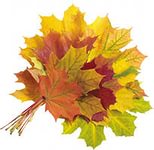 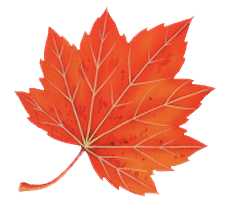